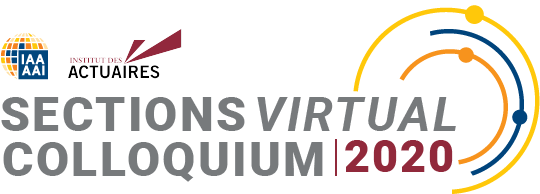 “ANALYSIS AND EVALUATION OF THE MEXICAN  MARKET BEHAVIOR, ITS INVESTORS AND ITS MOST RELEVANT COMPANIES THROUGH THE MONETARY, ECONOMIC AND INTERNATIONAL CONSTRUCTS, USING PLS-SEM MODELING”
DR. JUAN CARLOS BRIBIESCA AGUIRRE
DR. FERNANDO JOSE MARINÉ OSORIO

May 11th – May 15th 2020
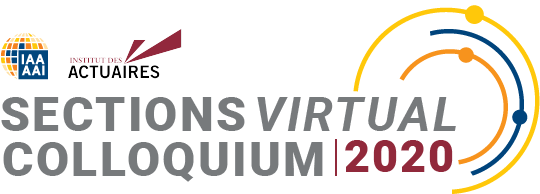 About the speakers
DR. FERNANDO JOSE MARINÉ OSORIO / DR. JUAN CARLOS BRIBIESCA AGUIRRE  
Actuarial Sciences Professors and Business and economics Professors 
Dr. Fernando Marine Osorio, Economics BA, Master in Economical Applied Analysis, Administration PhD
Dr. Juan Carlos Bribiesca, Master in Business economics and MBA, Administration PhD, Engineering Doctorate, and currently studying a Critical Theory Doctorate
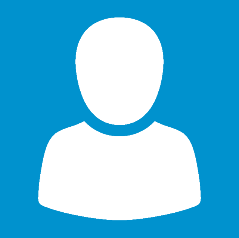 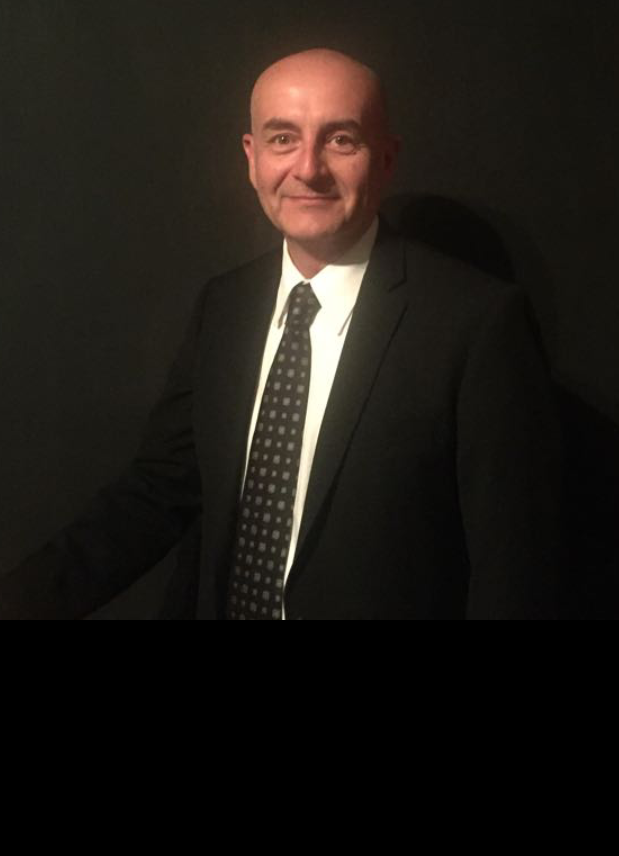 Institution 
Anahuac University Mexico
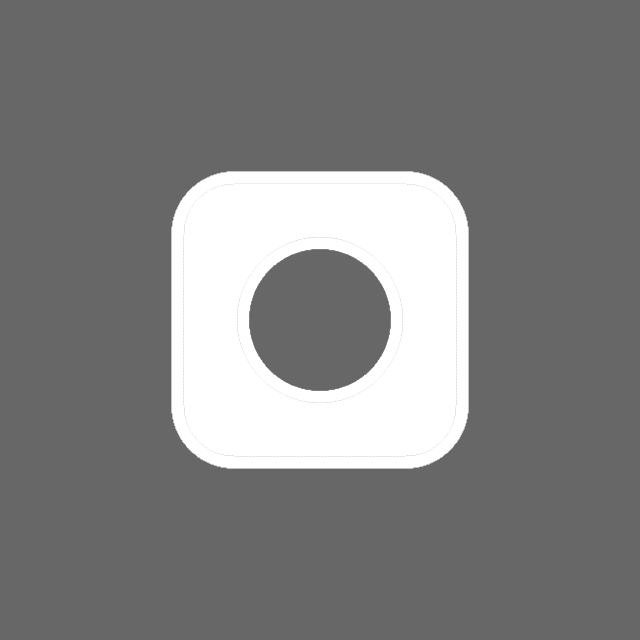 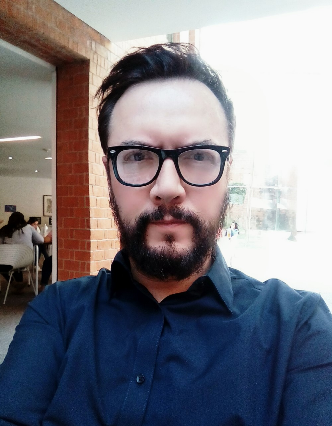 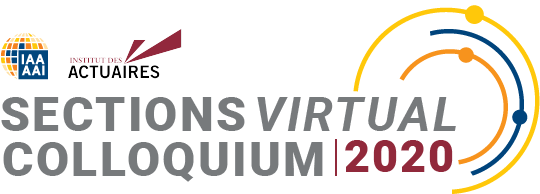 THE SAMPLE

Selection of 10 most relevant companies in the Mexican Stock Market Index that represents 79.70% of it.
.
Source : https://www.bmv.com.mx. Acciones Oficiales, junio 2017
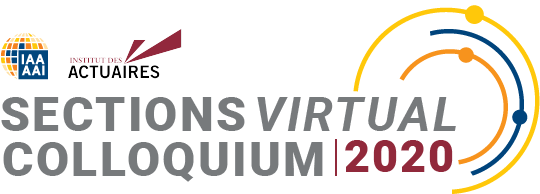 RISK REWARD FROM THE
INVESTOR’S POINT OF VIEW
The MexicanStock Market…
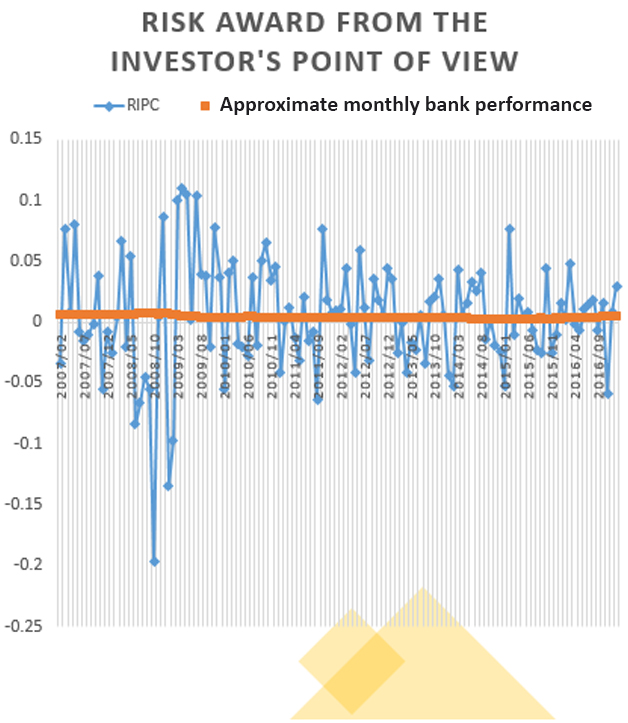 Source: Own elaboration
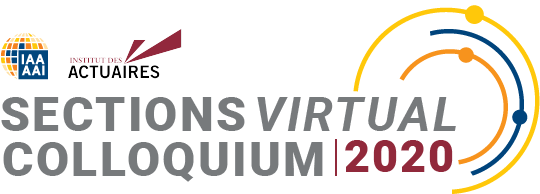 The problem of the Mexican Stock Market
Risk-free rate
Stock market
The Stock market performance of the last 10 years has not rewarded consistent risk premiums when it is compared to a bank interest rate or a Risk-free rate.
Possible causes of this research: Market irrationality, heuristic biases, international influence or domestic economic factors.
51%
49%
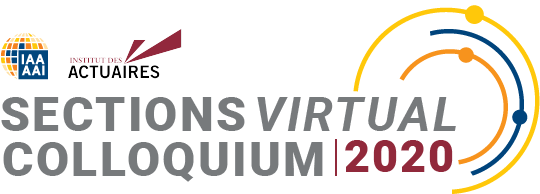 Research Objective
To study the influence of international, monetary, market and economic factors on the returns of the 10 most relevant companies in the Mexican market, from the perspective of behavioral finance using the PLS-SEM methodology, during the period between 2007 and 2017.
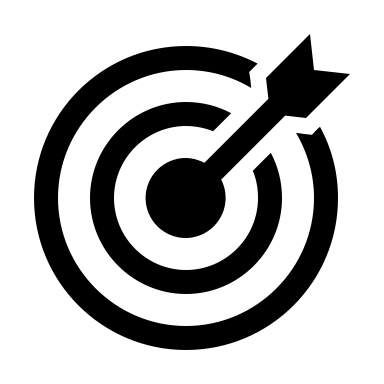 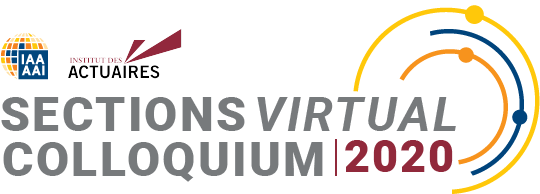 Hypothesis
Hi: The inefficiency of the Mexican Stock Market during the analyzed period can be examined through different constructs build from international, monetary, economic and market factors to explain the returns of the most relevant companies, using alternative methodologies.
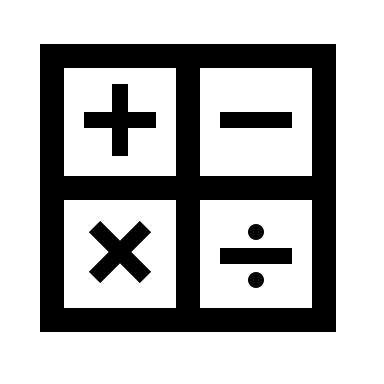 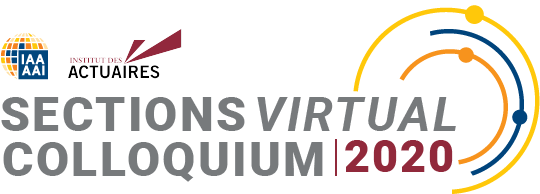 Theoretical framework
Risk aversion, rationality, efficiency ...
Loss aversion, limited rationality, behavioral biases, inefficiency ...
Festinare (1956)
Bachelier (1900)
Akelorf (1970)
Markowitz (1952)
Spence (1973)
Kahneman and Tversky (1979)
Mandelbrot (1963)
Grossman y Stiglitz (1980)
Sharpe (1964) y Lintner (1965)
De Bondt y Thaler (1986)
Shefrin y Statman (2002)
Samuelson (1965)
Baker y Wurgler (2007)
Ross (1976)
Sarwar (2012)
Asness, Frazzini, Pedersen (2013)
Chen, Roll y Ross (1986)
Shiller(2013)
Malkiel (1992)
Koijen, Moskowitz, Pedersen, Vrugt, Evert( 2016)
Smales, Berna Aydogan  (2017)
Fama y French (1992, 2015)
Thaler (2017)
Rahman y Shamsuddin; Zhang, Xian, y Fang; He, He, & Wen (2019)
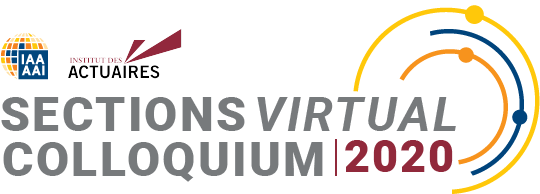 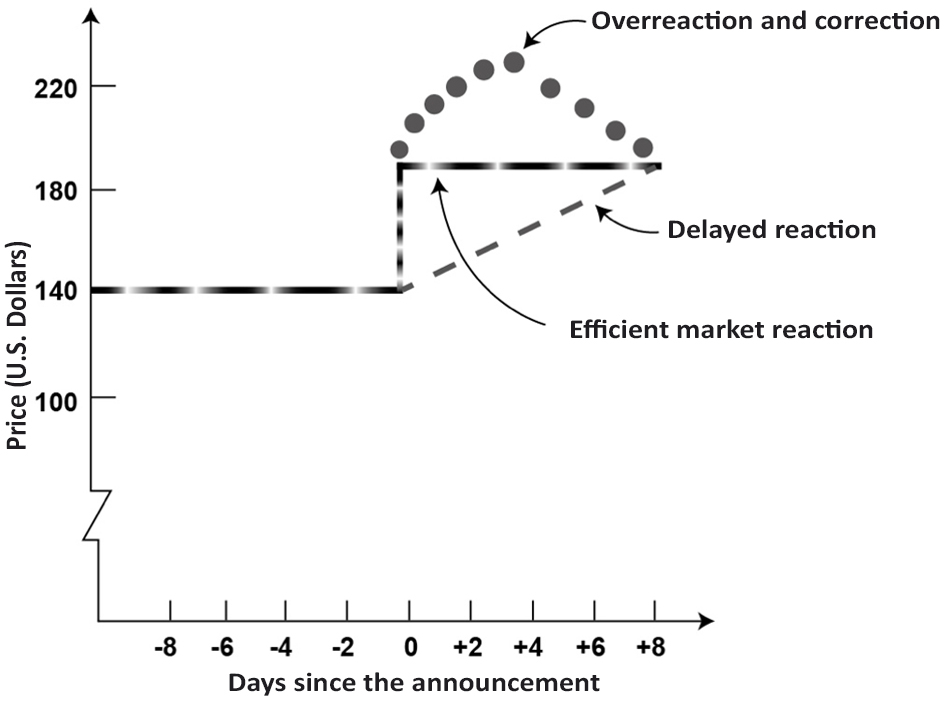 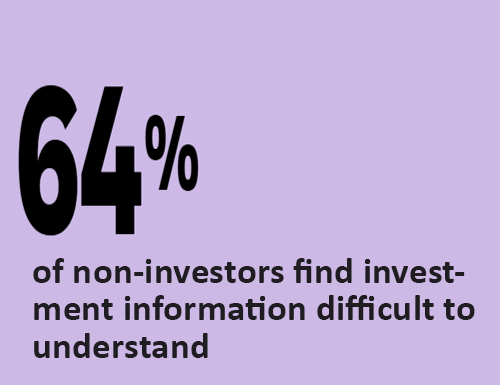 Source:Blackrock (2019)
Source: Ross, S., Westerfield, R. y Jordan, B. D. (2010). Fundamentos de finanzas corporativas. México D.F. McGraw-Hill.
PLS-SEM
Source: A Primer on Partial Least Squares Structural Equation Modeling (PLS-SEM) Hair, J., Hult, G.T.M., Ringle, C.M., and Sarstedt, M. | https://www.pls-sem.net
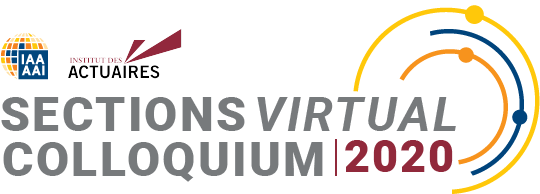 Constructs…
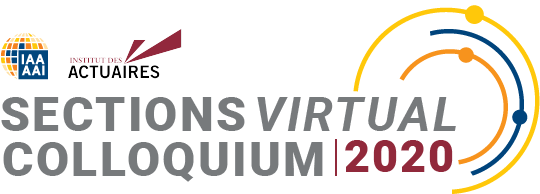 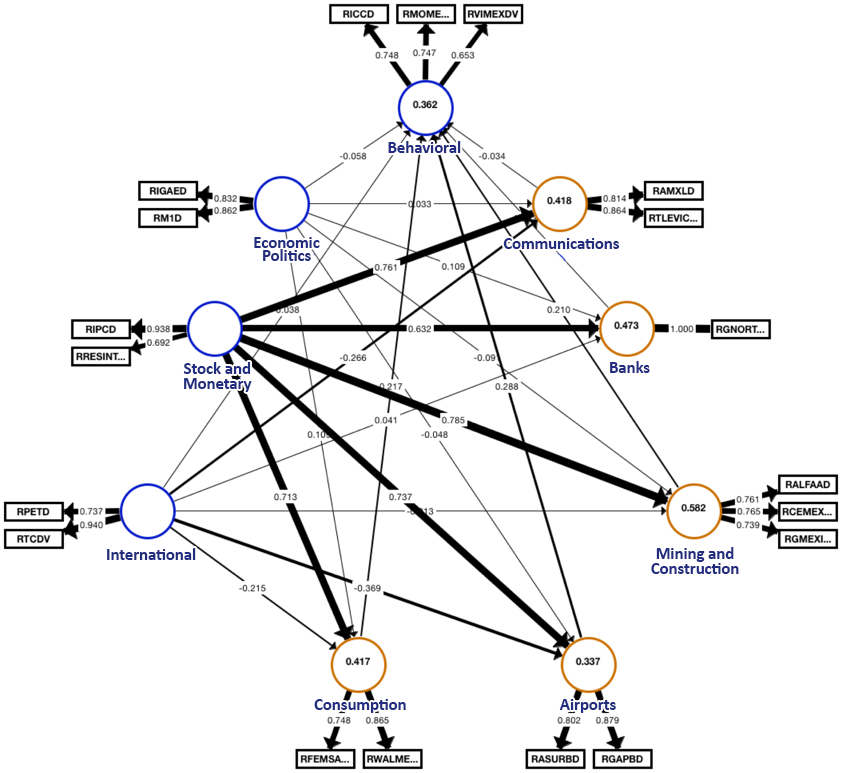 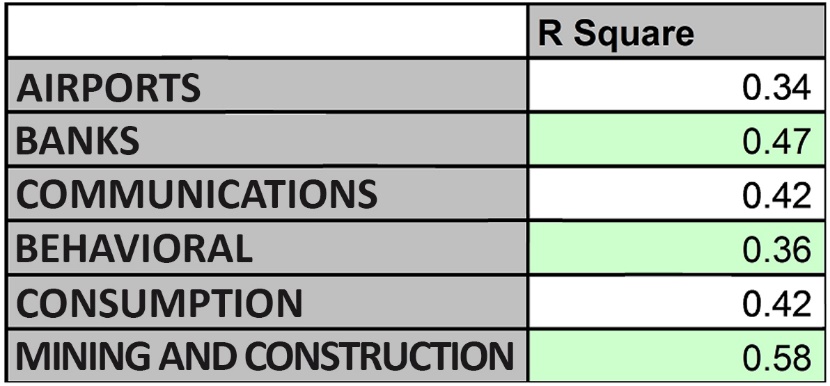 Source: Own elaboration by means of SmartPLS software developed by Ringle,
C. M., Wende, S., and Becker, J.-M. 2015. "SmartPLS 3." Boenningstedt:
SmartPLS GmbH, http://www.smartpls.com.
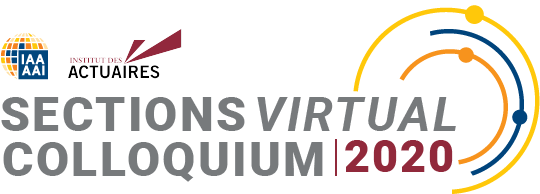 P-values of the sectorial model
The stock and monetary construct is significant  explaining all the equity constructs in concordance  with CAPM by Sharpe (1964) and Lintner (1965).
The international construct was significant as an exogenous more than the "economic policies"  construct, reflecting the dependency effect of the Mexican economy. 
The non-significant constructs in "Behavioral" construct are "Banks" and "Communications".
The significant constructs explaining the "Behavioral" construct were "Airports", "Consumption", and "Mines and Construction".

What does this situation mean?
Source: Own elaboration
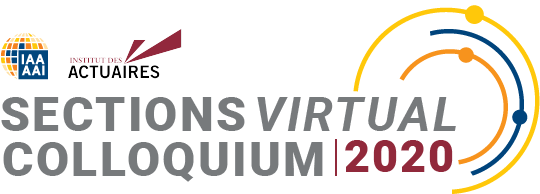 Results of the sector model
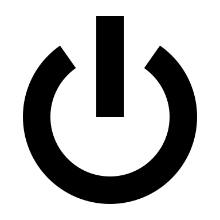 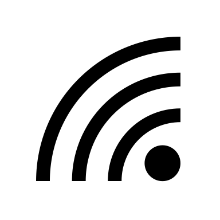 40.5%
59.5%
FAST
Automatic
Instinctive
Rapid
Intuitive
SLOW
Focused
Considered
Require effort
Slower
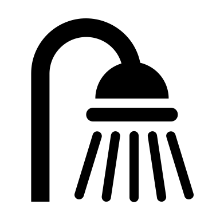 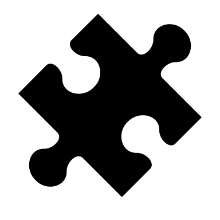 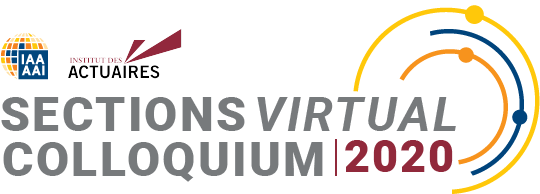 Conclusions
The Mexican Stock Market, represented by the most relevant enterprises, presents inefficiency and behavioral biases. 
The inefficiency of the stock market can be approached, using PLS-SEM as an alternative methodology that can handle different modeling assumptions.
The most relevant exogenous constructs returns on Mexican stocks, the greatest impact was the stock and monetary construct, compared to the  international construct.
 6 stock companies of the ten most relevant shares of the Mexican market, can be studied from a behavioral perspective. The other ones perform in a most rational way.
Thus, most behavioral sectors were airports, consumption, mines, and construction.
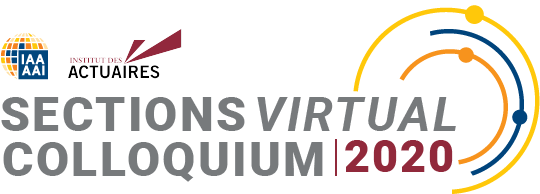 Limitations
One of the significant limitations is precisely the number of stocks and their relative importance since they can be included or excluded from the INMEX over time; this fact indeed modifies these results.
Through the  analyzed period, these indicators were considered to be the most suitable to define the market conduct.
It is imperative to study the validity of the assumptions used for the construction of better models that help to make better financial decisions.
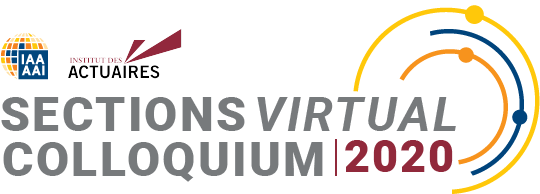 Thank you for your attention
Contact details :

Fernando José Mariné Osorio, PhD
Av de las Torres 805, San José del Olivar, Torres de Potrero, Álvaro Obregón, 01840 Ciudad de México, CDMX, Mexico

fernando.marine@anahuac.mx

https://www.actuarialcolloquium2020.com/
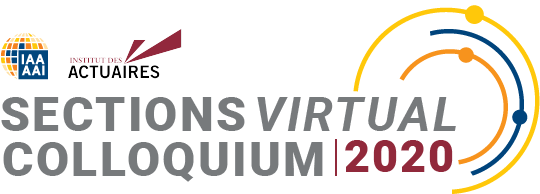 Disclaimer:
The views or opinions expressed in this presentation are those of the authors and do not necessarily reflect official policies or positions of the Institut des Actuaires (IA), the International Actuarial Association (IAA) and its Sections.
While every effort has been made to ensure the accuracy and completeness of the material, the IA, IAA and authors give no warranty in that regard and reject any responsibility or liability for any loss or damage incurred through the use of, or reliance upon, the information contained therein. Reproduction and translations are permitted with mention of the source. 
Permission is granted to make brief excerpts of the presentation for a published review. Permission is also granted to make limited numbers of copies of items in this presentation for personal, internal, classroom or other instructional use, on condition that the foregoing copyright notice is used so as to give reasonable notice of the author, the IA and the IAA's copyrights. This consent for free limited copying without prior consent of the author, IA or the IAA does not extend to making copies for general distribution, for advertising or promotional purposes, for inclusion in new collective works or for resale.